ATENÇÃOCONCENTRAÇÃO E FOCO
Davi Queiroz
Neurologista
Coordenador do Núcleo de Neuroimunologia (NNI)

Membro do corpo clínico dos hospitais Felício Rocho (Belo Horizonte – MG) e Vila da Serra (Nova Lima – MG)
As funções cognitivas
A complexidade da cognição...
ATENÇÃO
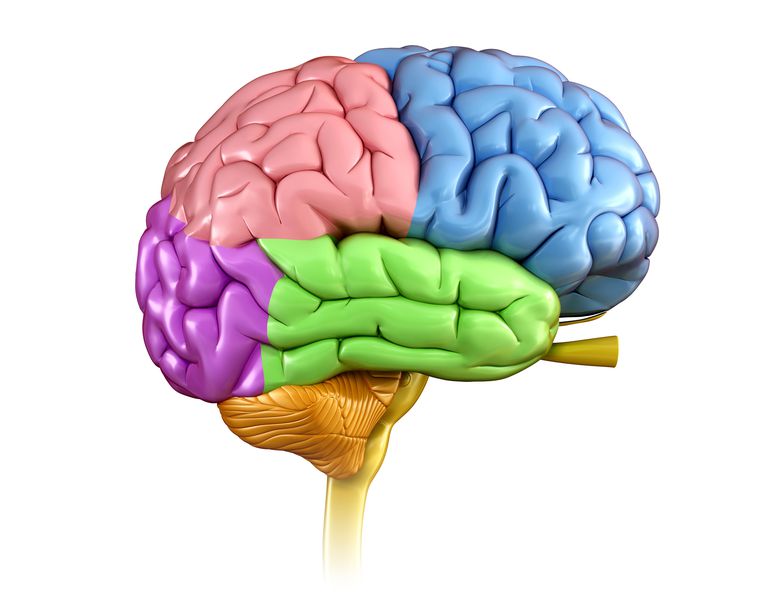 Função executiva
Praxia
Memória
Comportamento
Social
Percepção visoespacial
Linguagem
A atenção é a migalha de pão...
“Pedro foi à padaria para comprar pão. Lá, muito distraído que é, gastou um bom tempo verificando a diferença de preço entre bolos e bolachas, entre salgados e biscoitos. Disso tudo, nada importava. Quando saiu da padaria, começou a chover. Molhou todo; molhou também o pão. Chegando em casa, só importava uma coisa: se não fosse distraído como era, o pão estava seco e sua mãe um pouco mais satisfeita.”
100 – 7 (repetir durante 5 vezes)
A atenção no nosso dia a dia
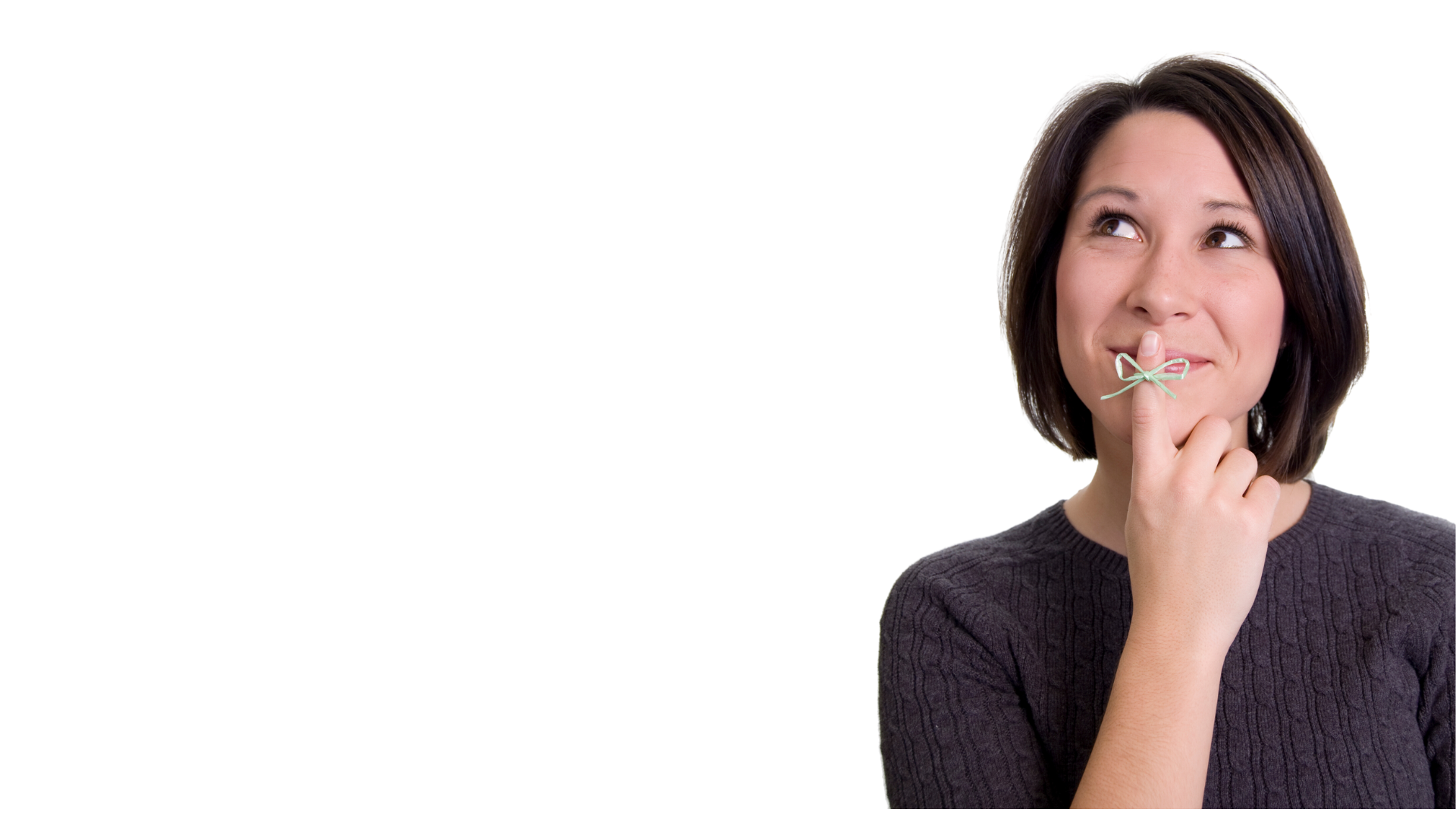 Realização de tarefas
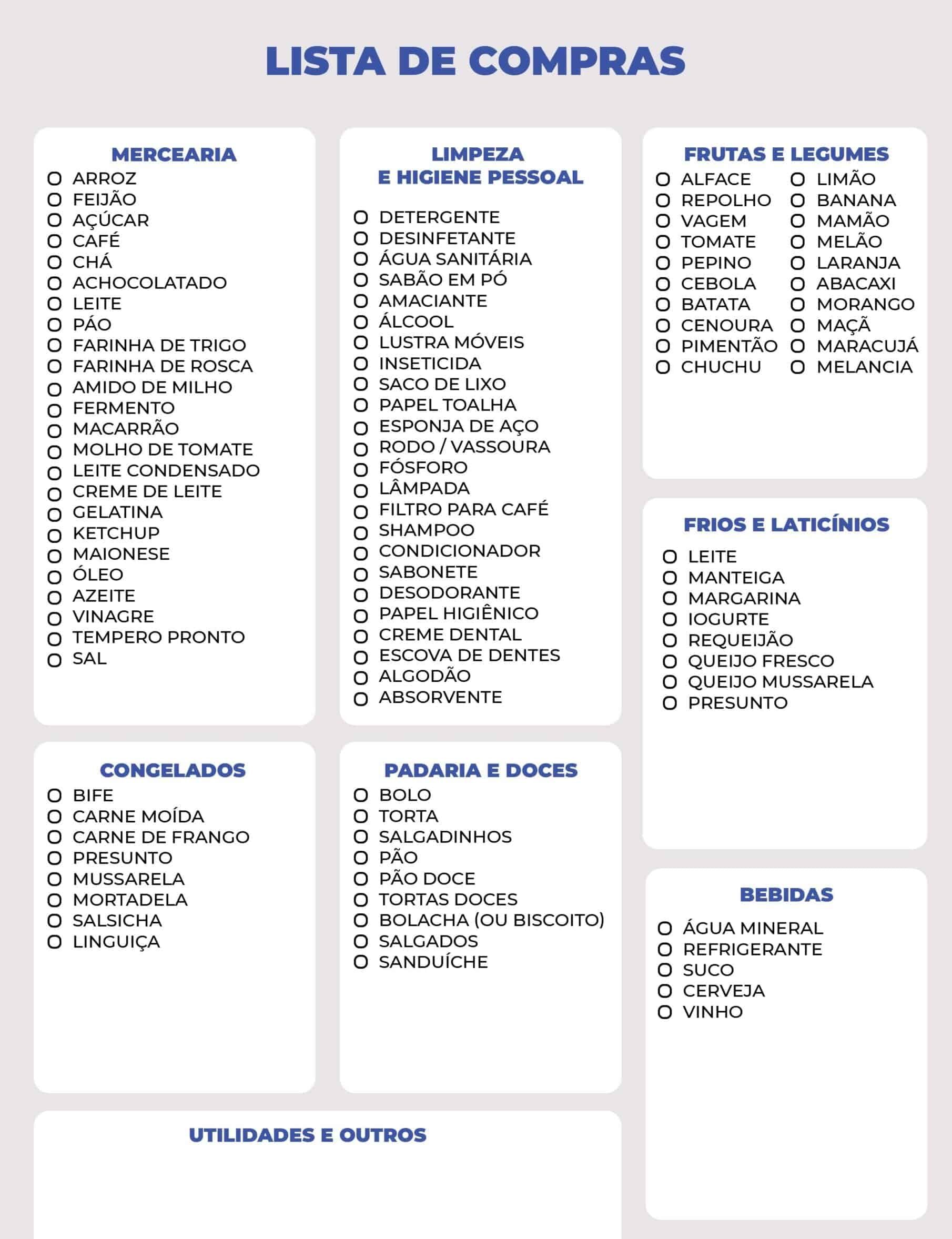 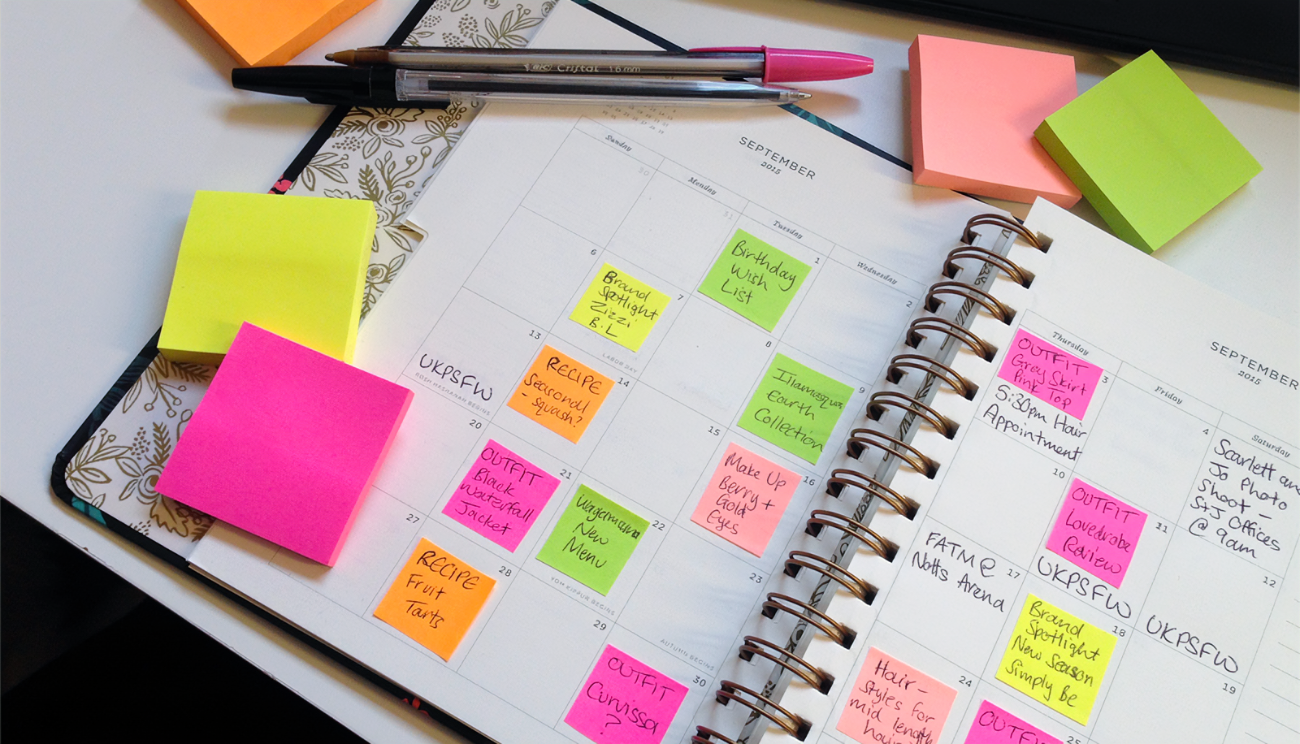 Realização de tarefas
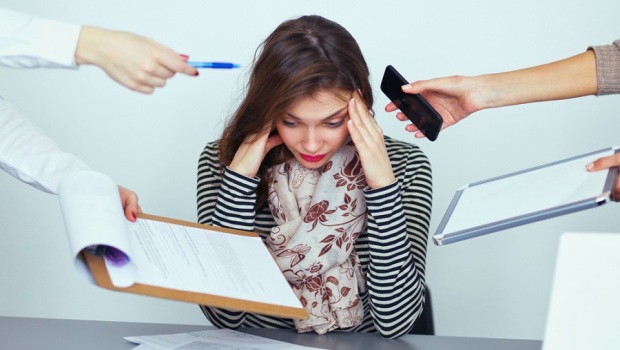 Transtornos associados a atenção
Atenção e ansiedade
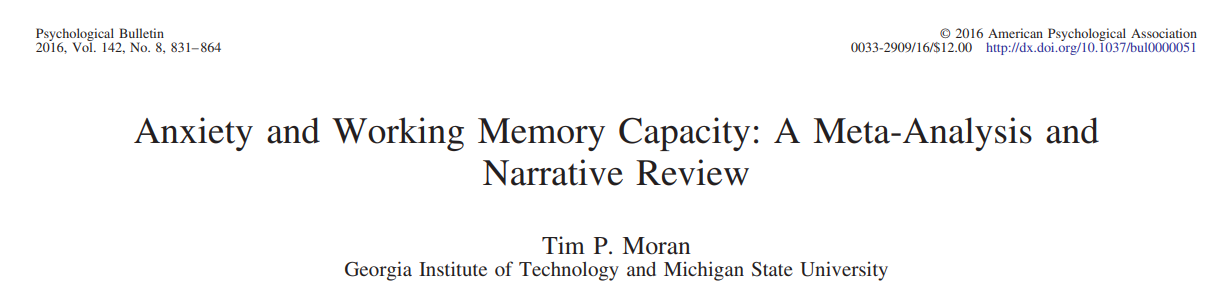 Atenção e ansiedade
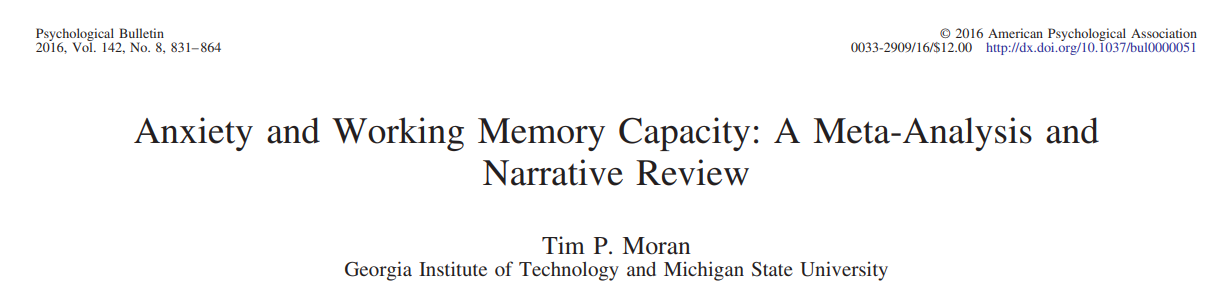 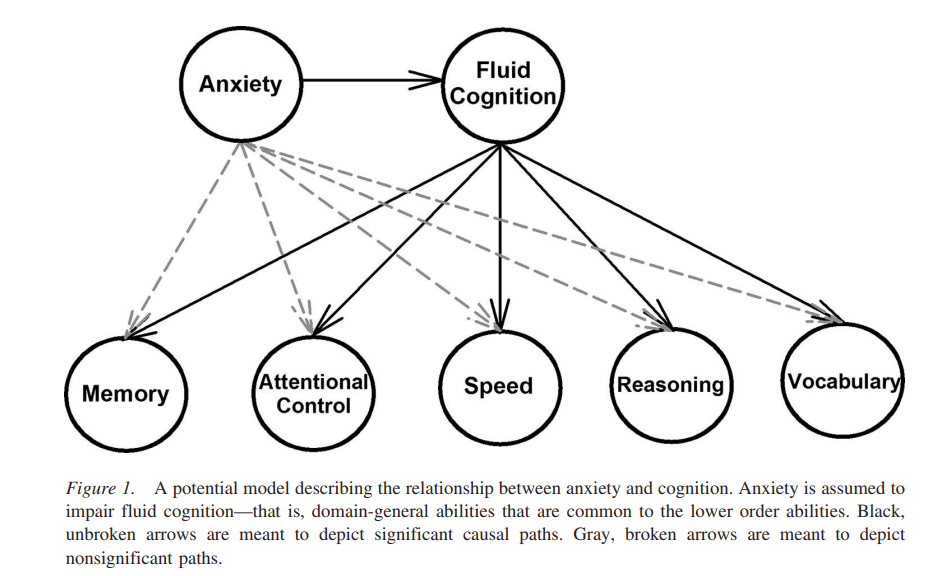 Atenção e ansiedade
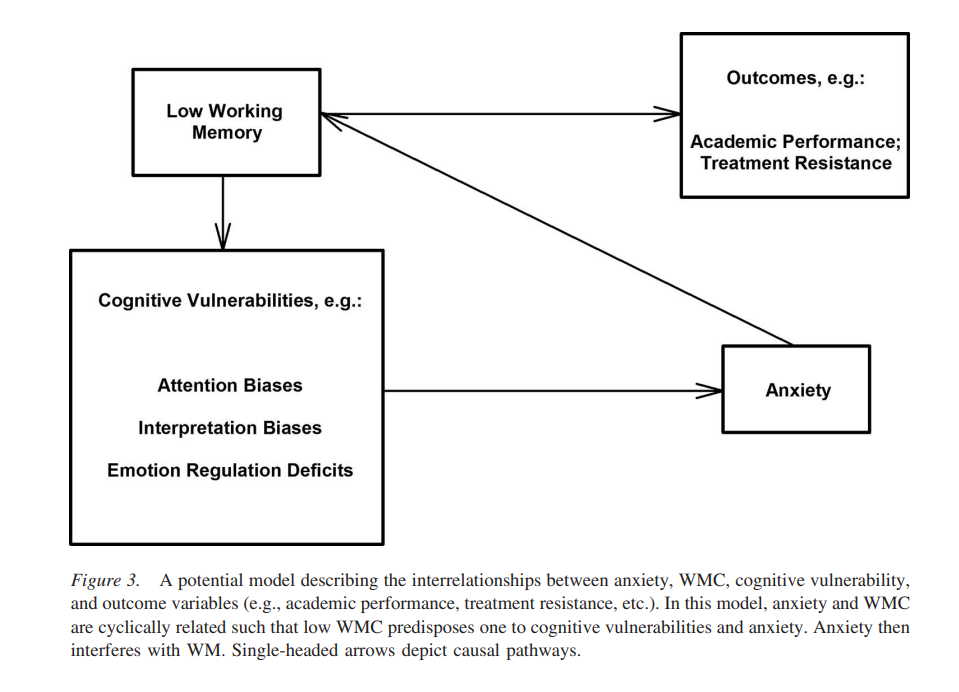 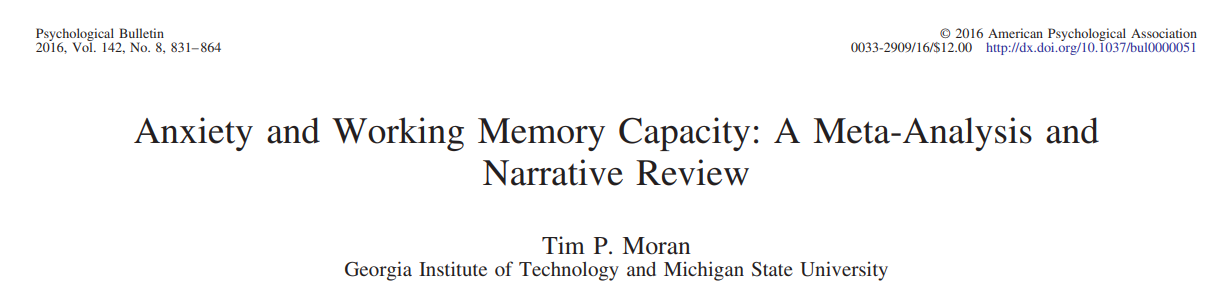 Atenção e ansiedade
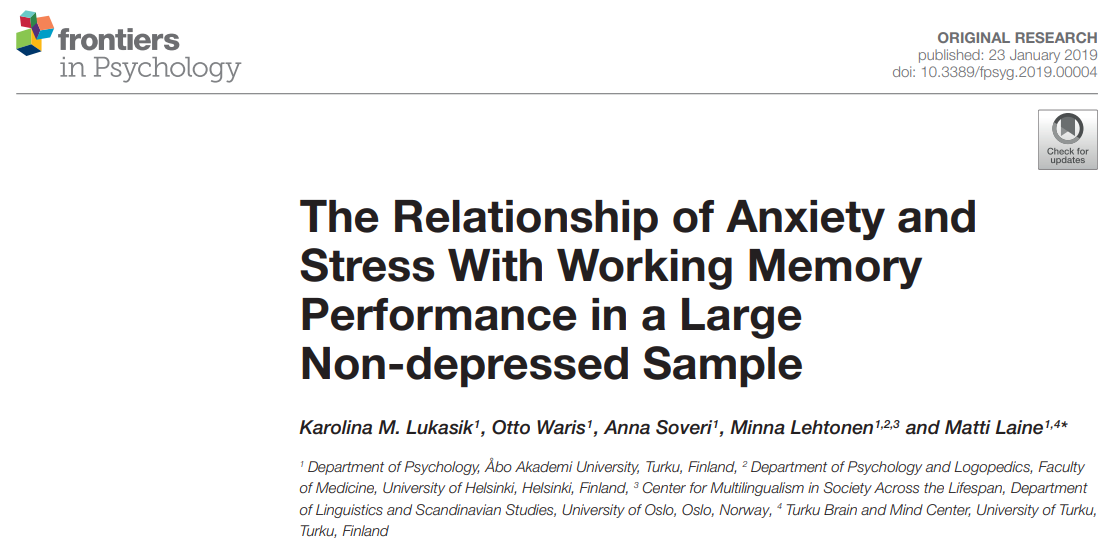 Atenção e ansiedade
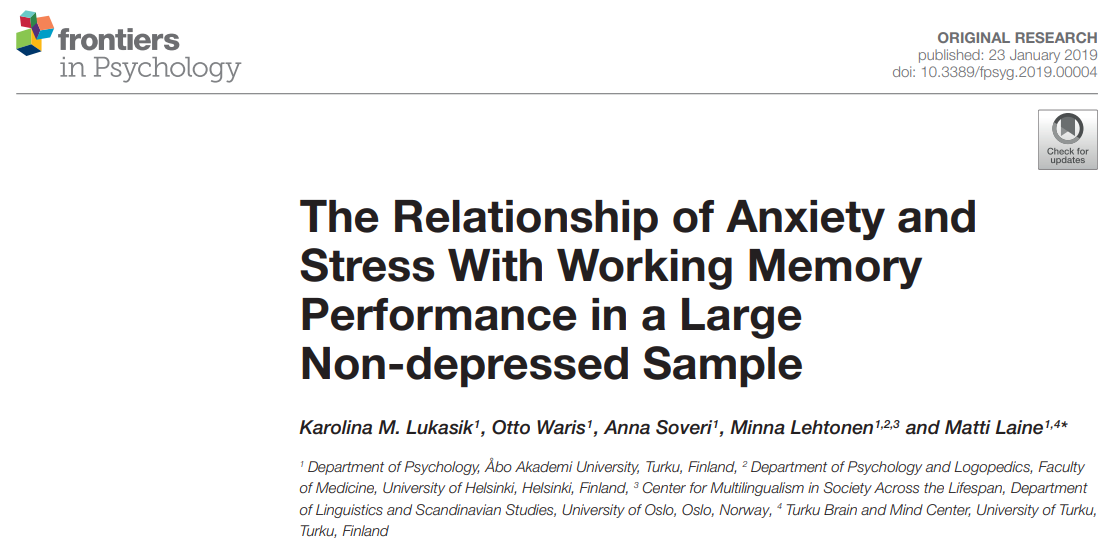 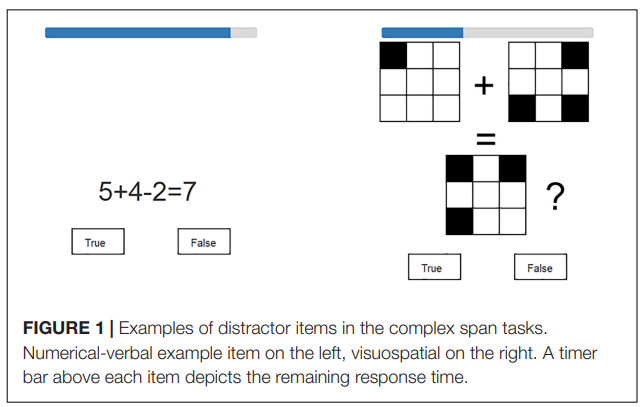 Atenção e ansiedade
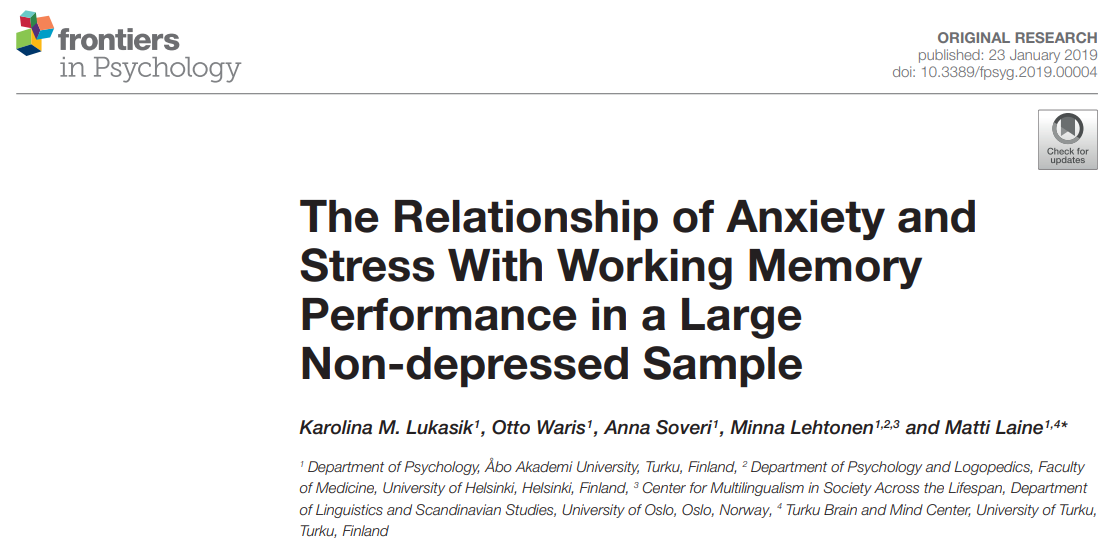 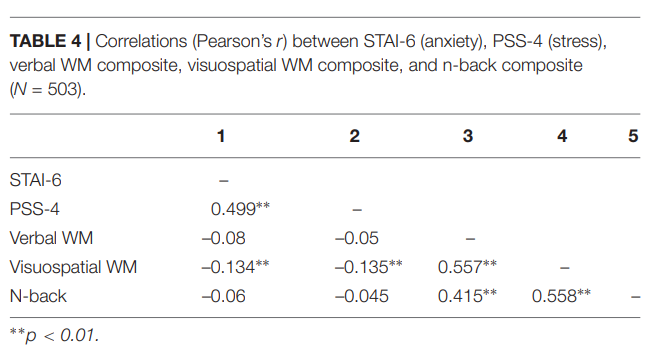 Atenção e depressão
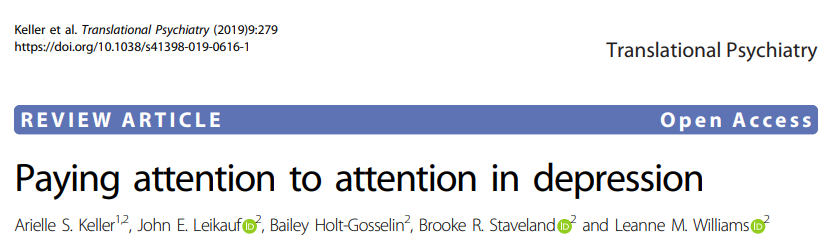 Atenção e doenças carenciais
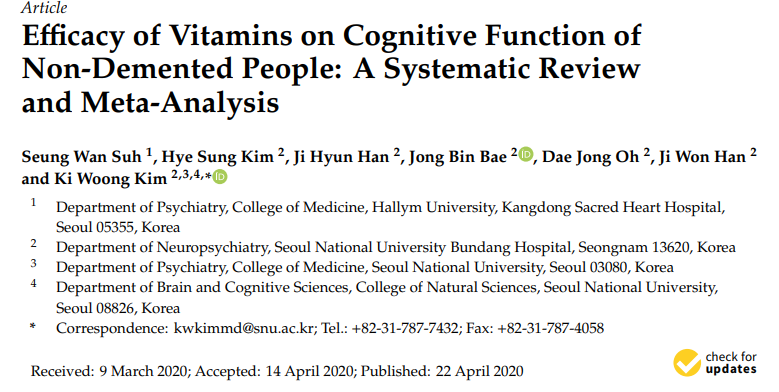 Atenção e doenças carenciais
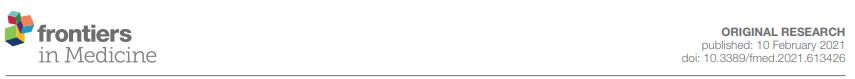 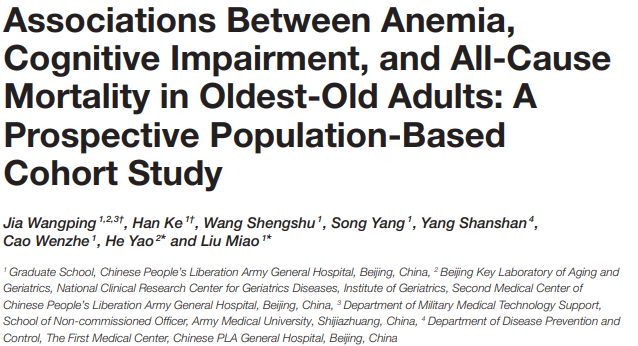 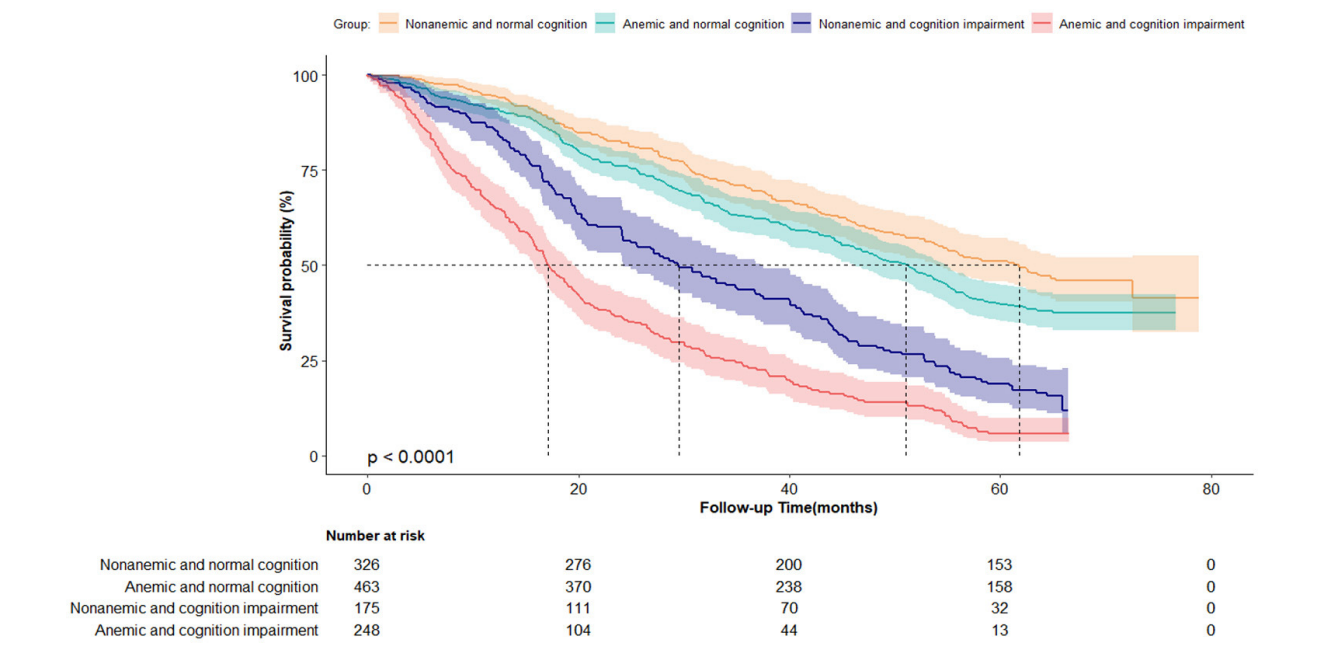 Atenção e doenças metabólicas
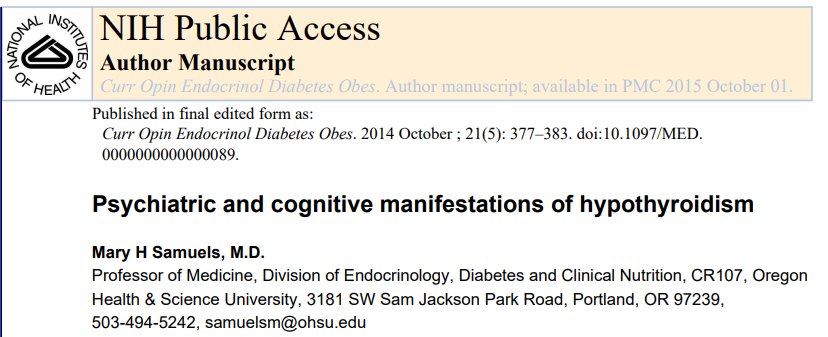 Atenção e doenças infecciosas
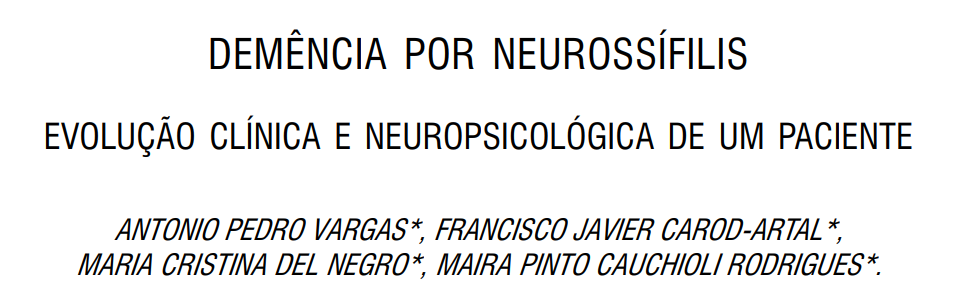 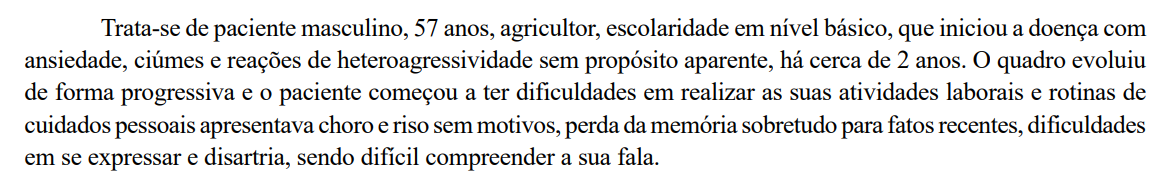 Atenção e doenças infecciosas
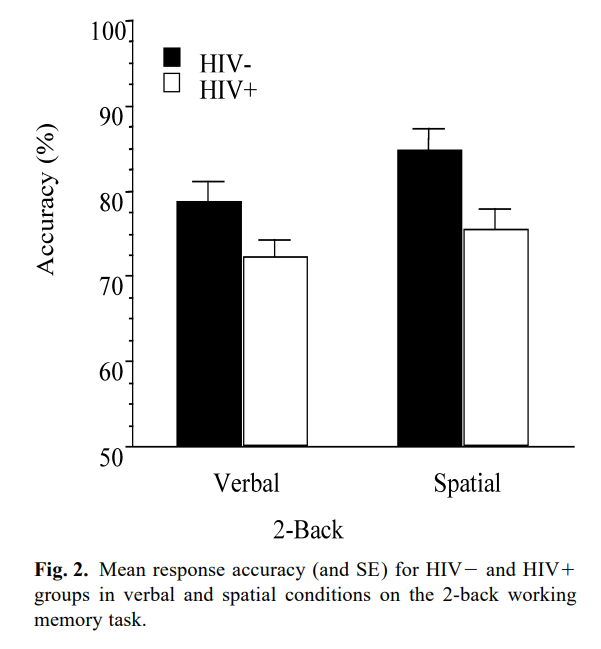 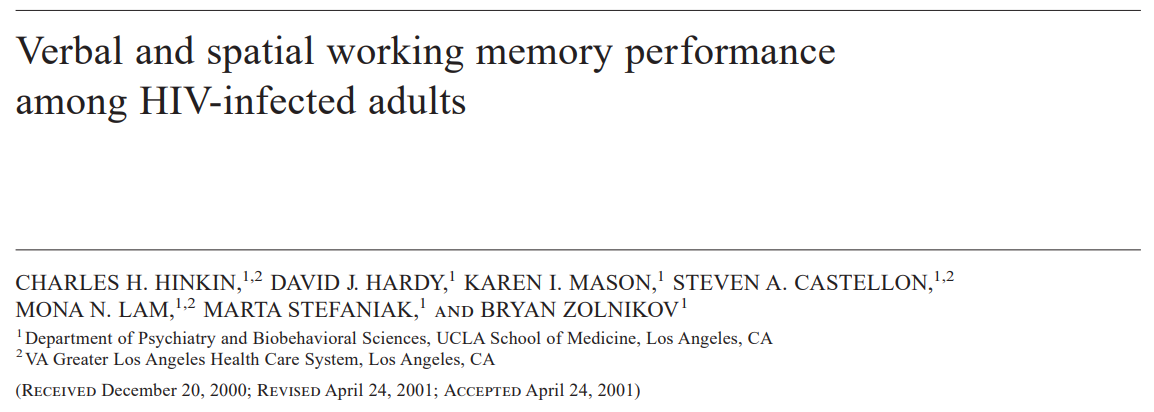 Transtorno do déficit de atenção com hiperatividade(TDAH)
TDAH - Epidemiologia
TDAH
Hiperatividade
Atenção
Infância (5,3%)
Vida adulta (2,5%)
?
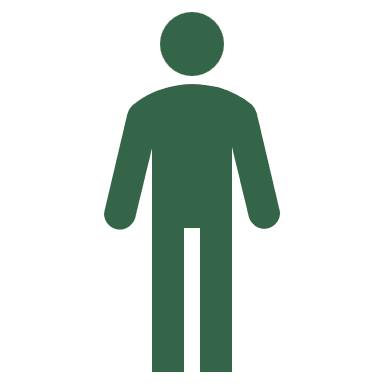 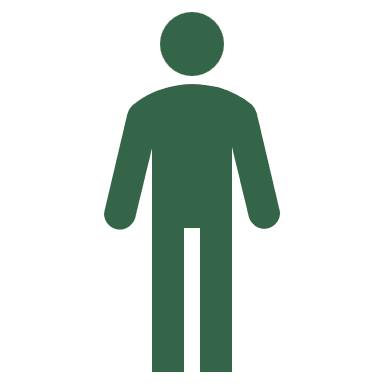 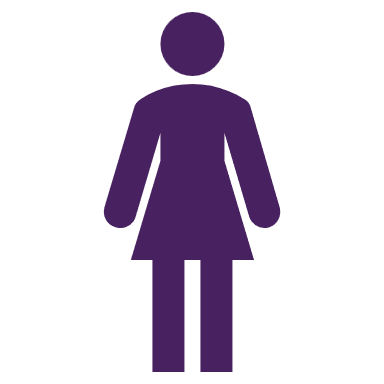 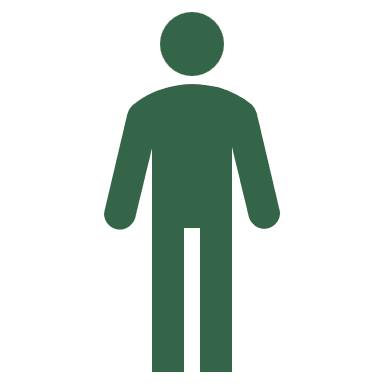 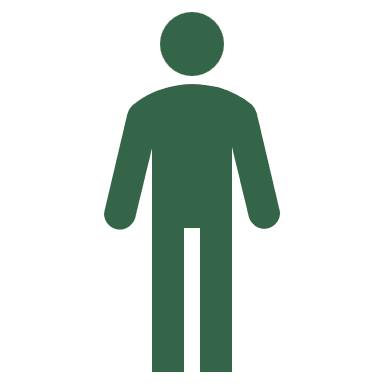 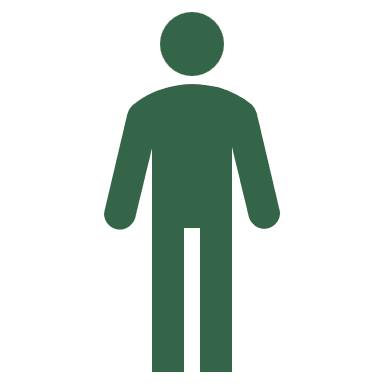 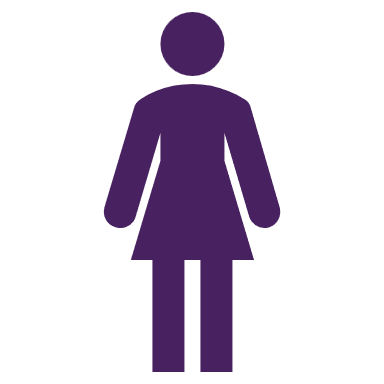 TDAH – Possíveis prejuízos na qualidade de vida
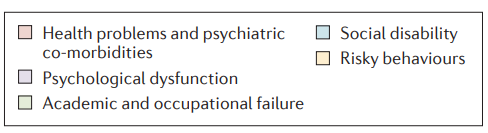 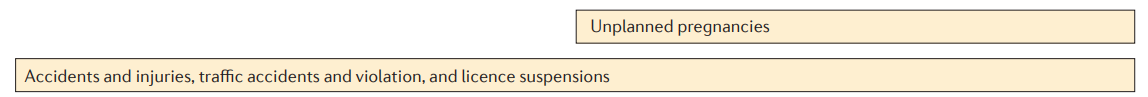 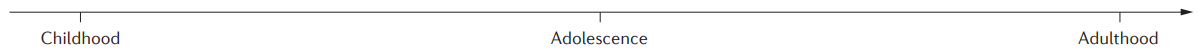 TDAH – Possíveis prejuízos na qualidade de vida
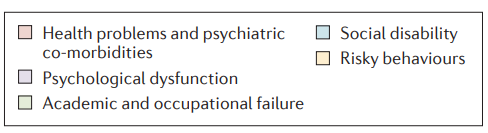 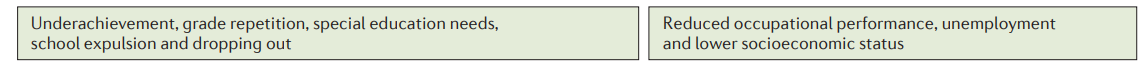 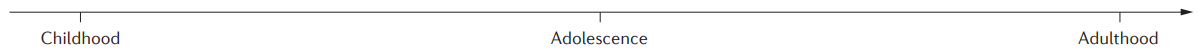 TDAH – Possíveis prejuízos na qualidade de vida
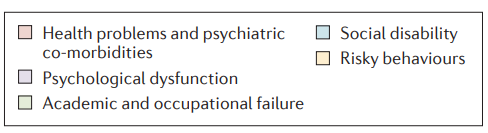 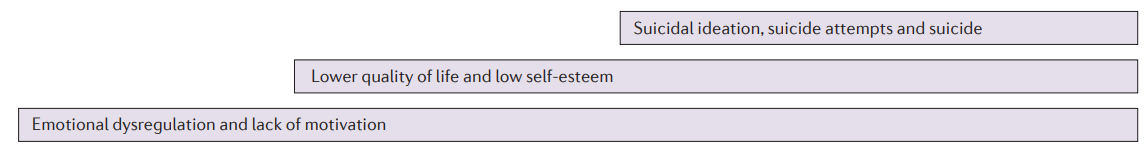 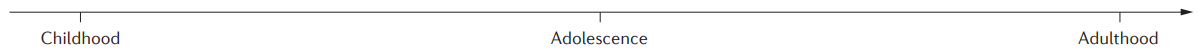 TDAH – Possíveis prejuízos na qualidade de vida
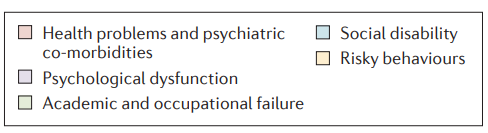 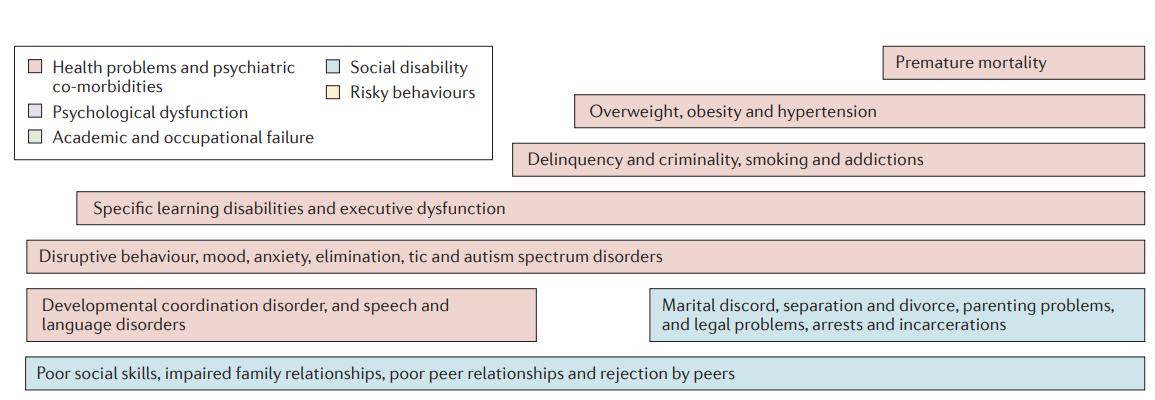 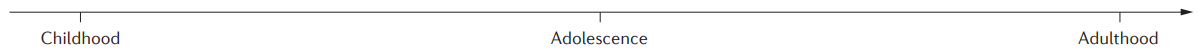 TDAH – Qual caminho seguir no tratamento?
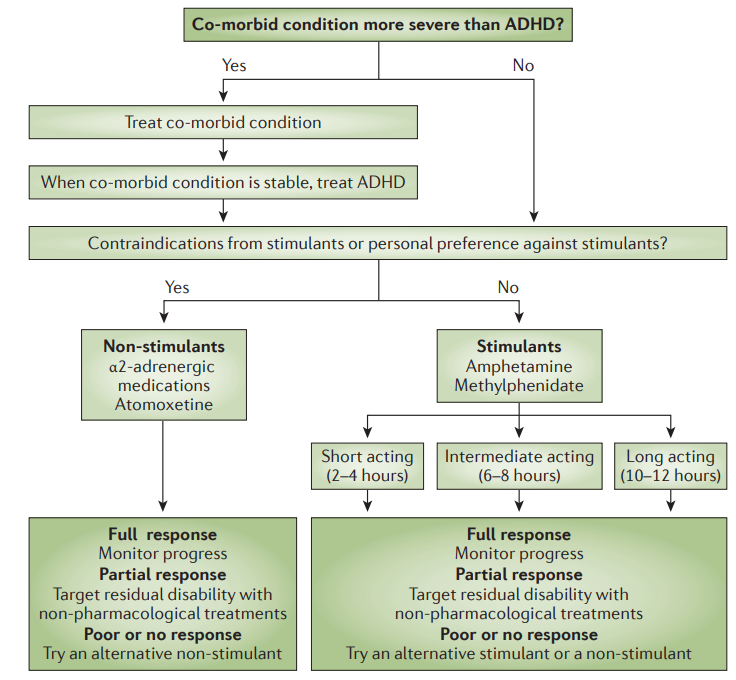 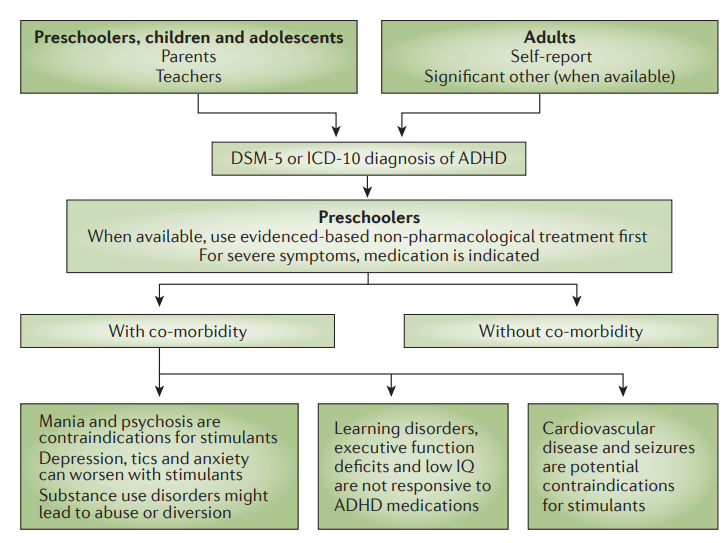 Como cuidar da minha concentração?
Como lidar com uma mente cheia...
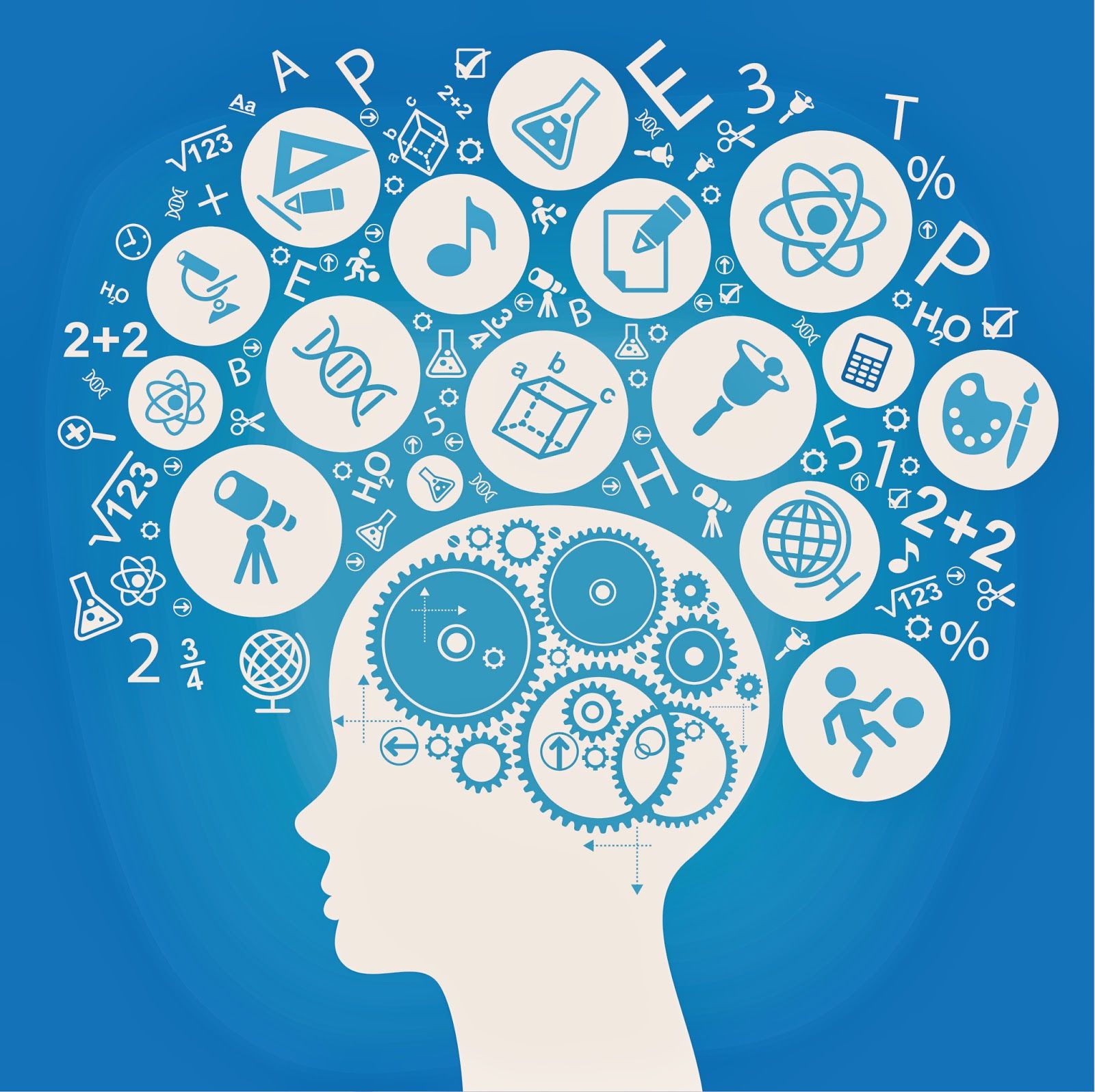 Como lidar com uma mente cheia...
Higiene do sono
Atividade física
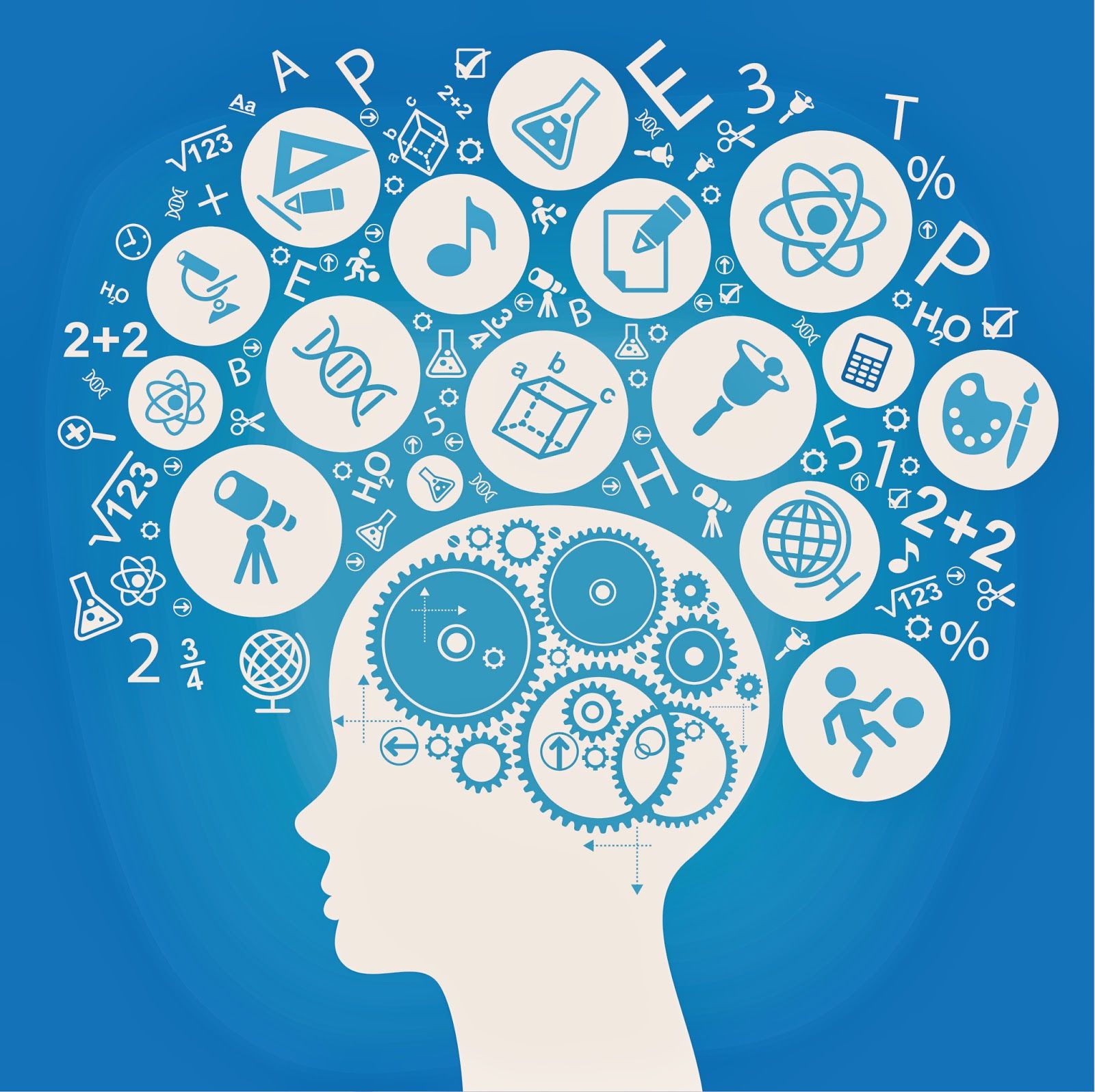 Alimentação saudável
Cuidar da vida social
Cuidar da saúde mental
Cuidar da saúde física
Seu cérebro tem limite...
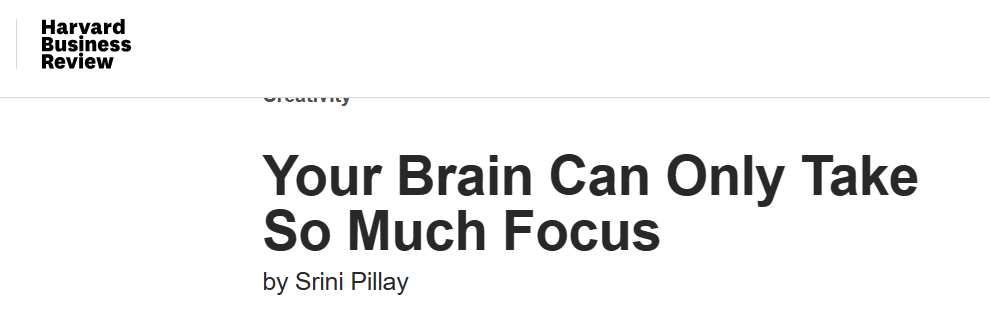 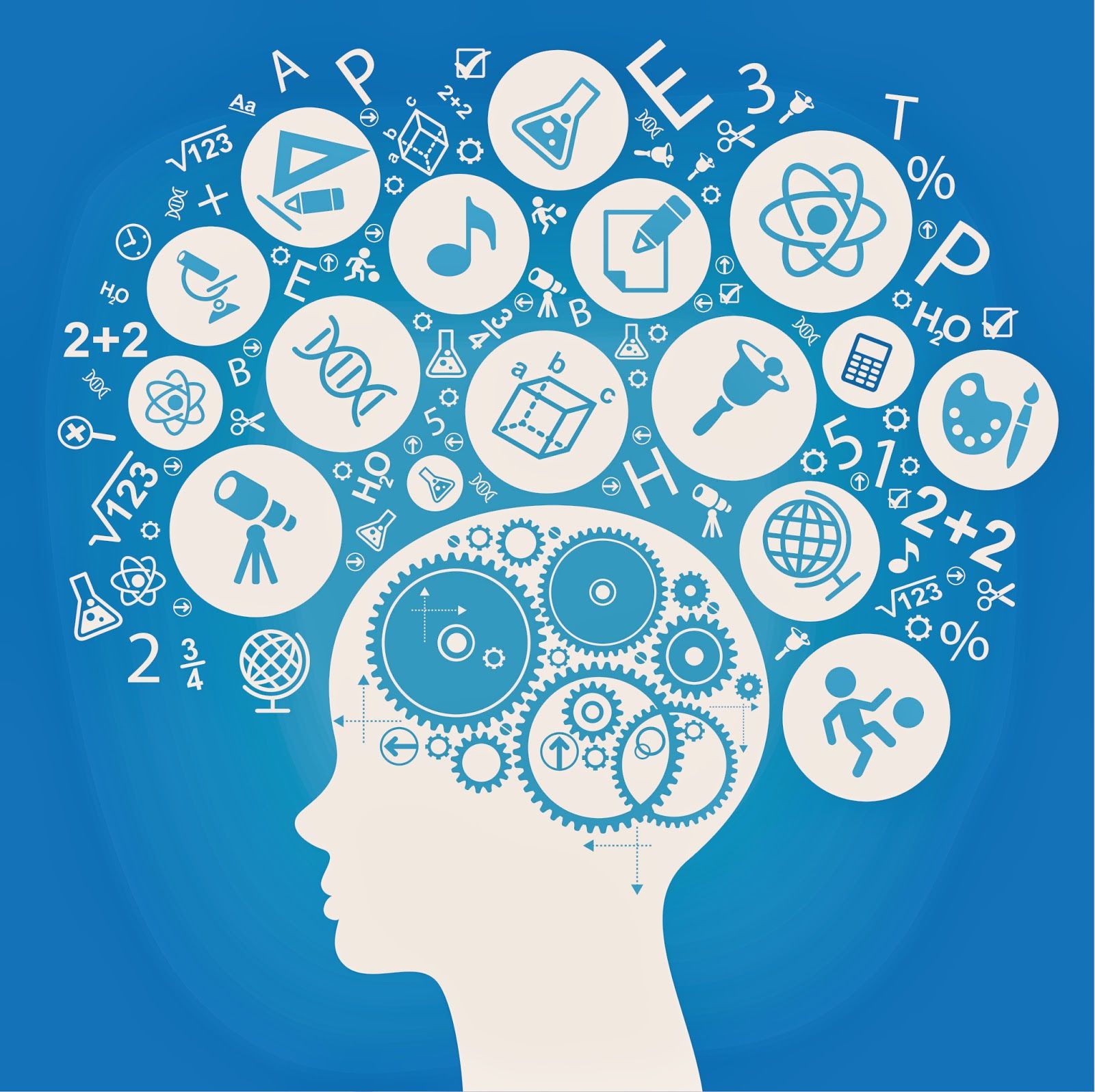 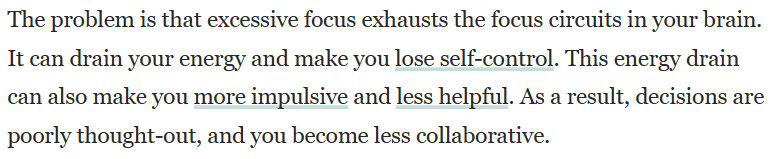 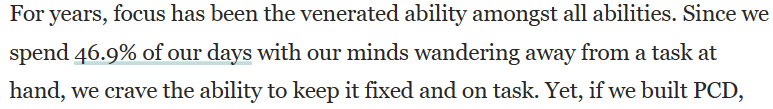 O ambiente também influencia sua atenção...
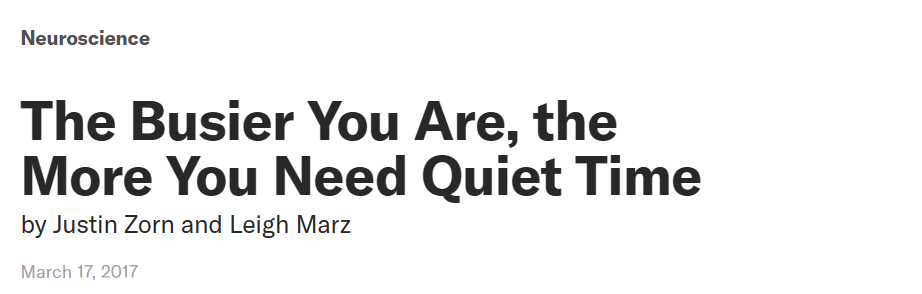 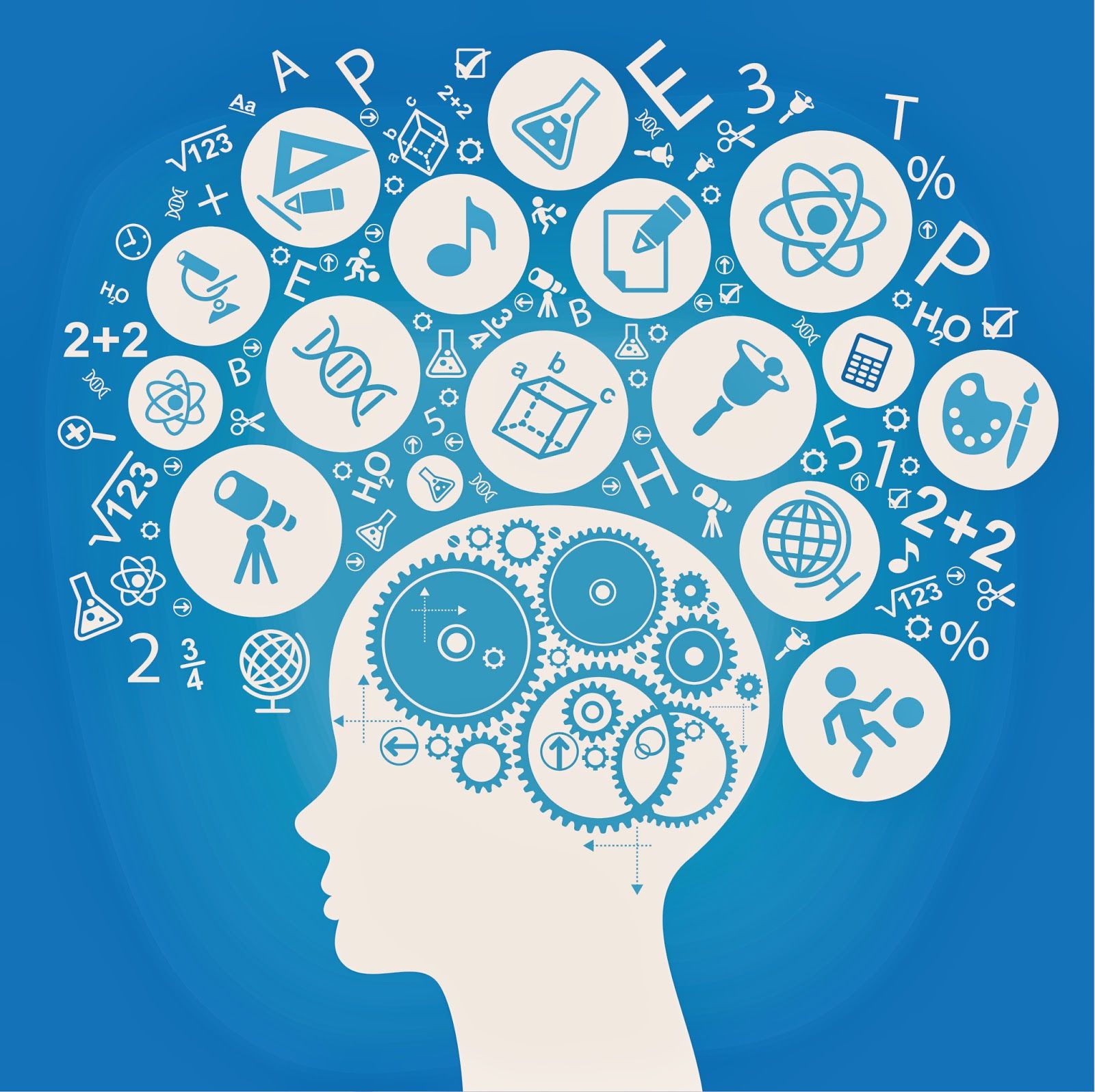 Entre os compromissos, tire 5 minutos para o silêncio
No meio da tarde, se afaste por alguns minutos dos seus compromisso
Exercícios de meditação
Concentração vs. estresse...
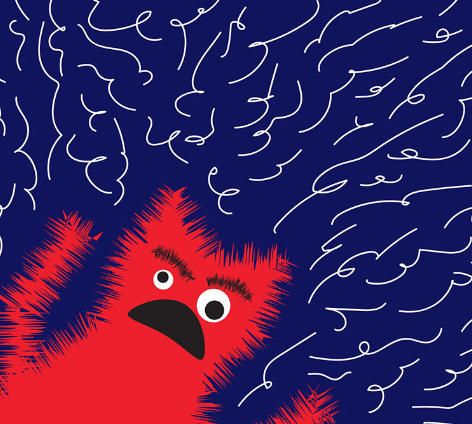 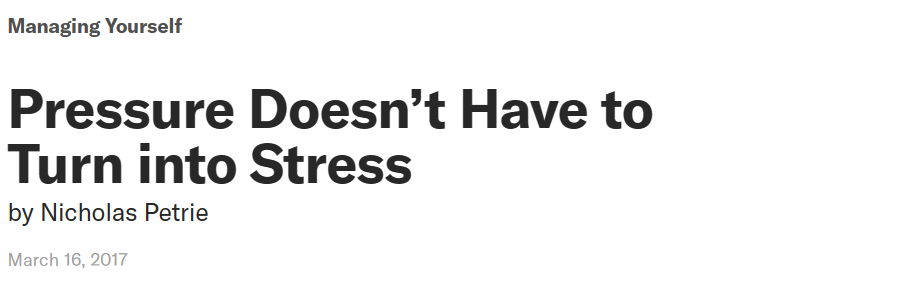 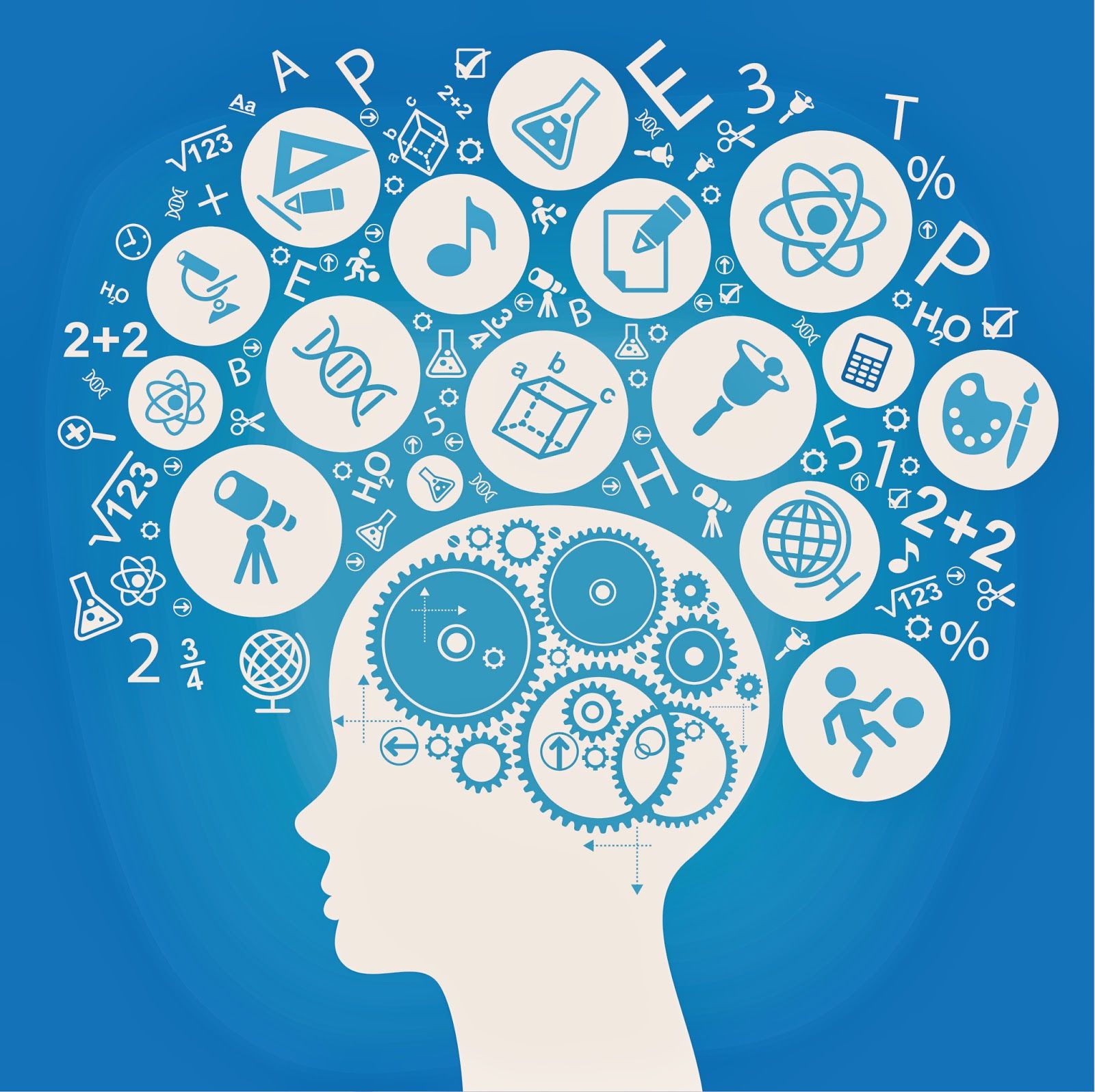 Se conecte com o mundo, “dê um sacode no corpo”, respire fundo
Entre os compromissos, tire 5 minutos para o silêncio
Coloque tudo em perspectiva
Saiba “deixar pra lá”
Quando repensar...
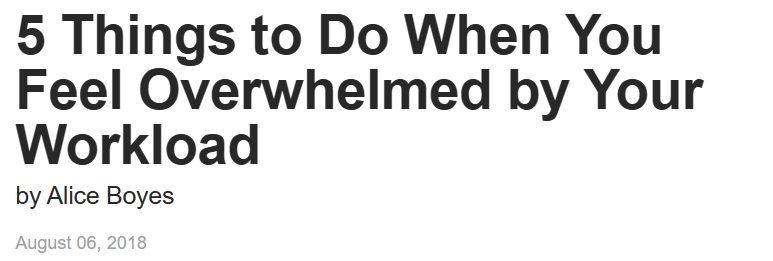 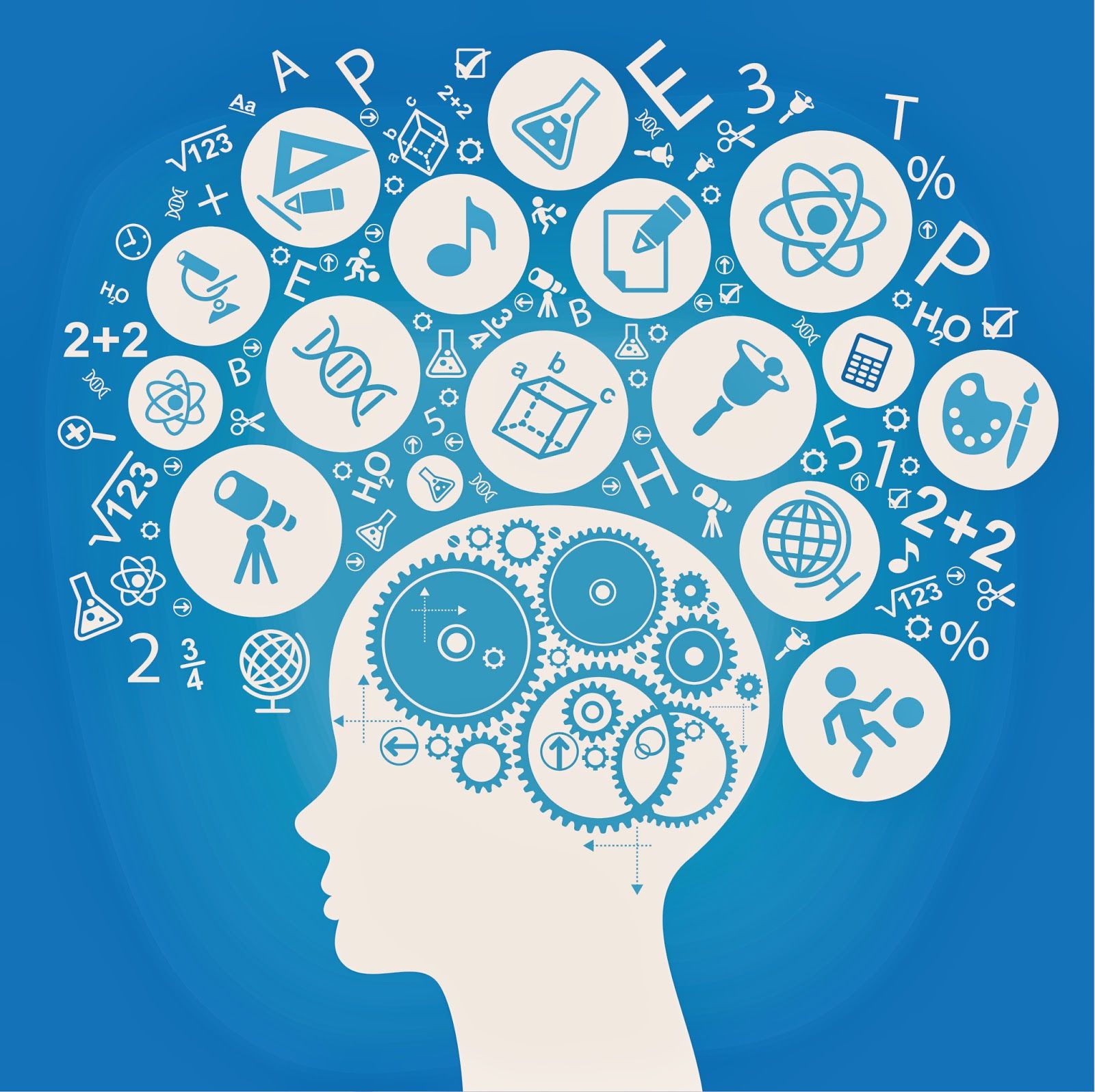 Saiba aceitar
Compreenda o seu tempo para criar uma base da agenda
Tenha certeza do que você acha e da expectativa dos outros
Revise suas crenças do que é o sucesso
Saiba descansar agora – não espere “o tempo certo”
Treine a sua mente...
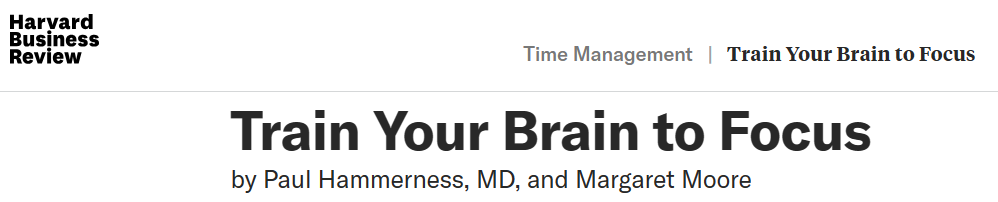 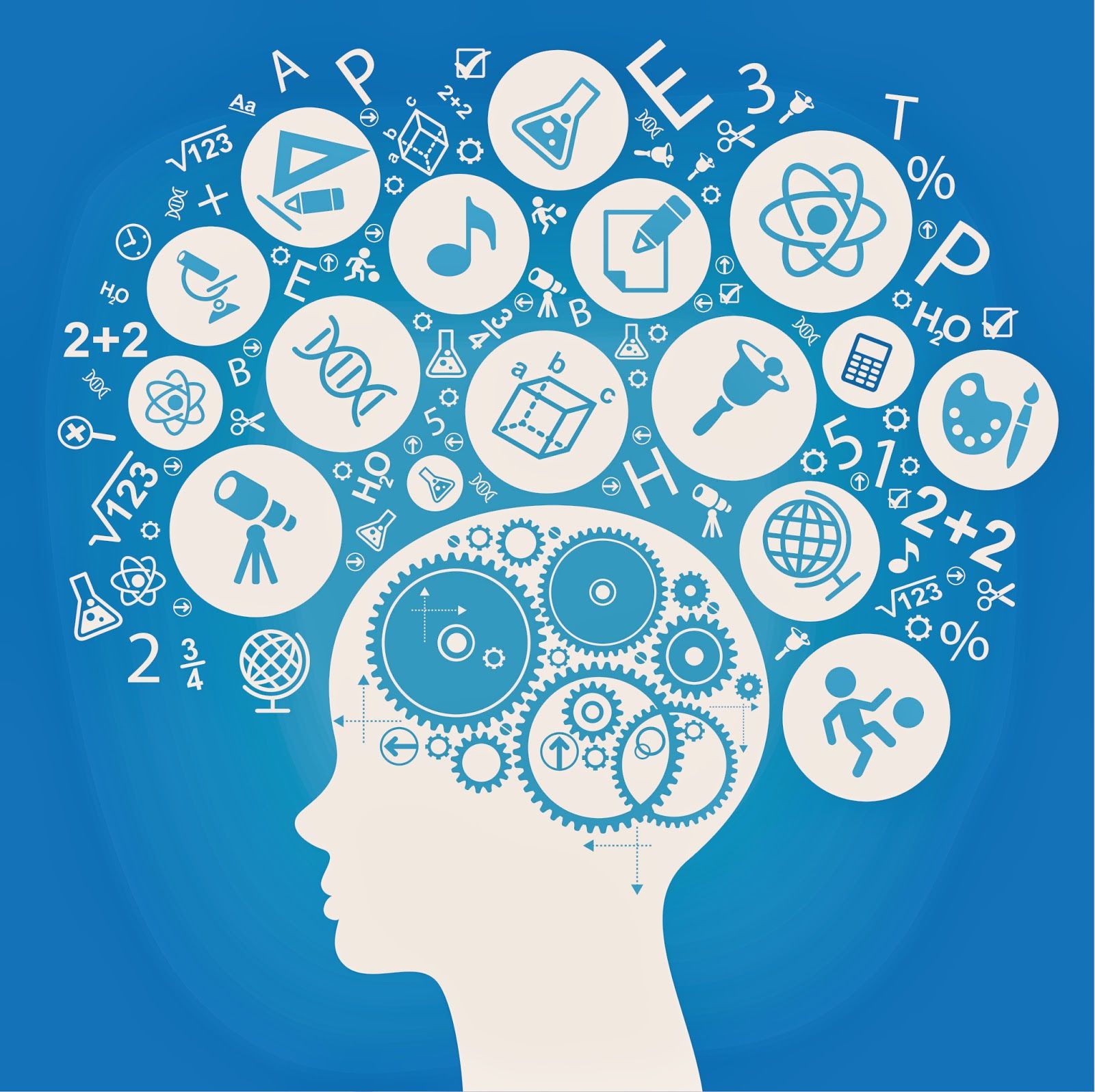 Controle os impulsos negativos
Comece por pontos positivos
Saiba os momentos de fazer um intervalo
Quando fizer o intervalo, faça o intervalo
Mensagem final